X-ray Diffraction (XRD) Measurements on Samples 1, 2, 3, 4, 5, 6, 7, 8 , 9, 10, 11, 13, 15, 17, 18, 19, and 20
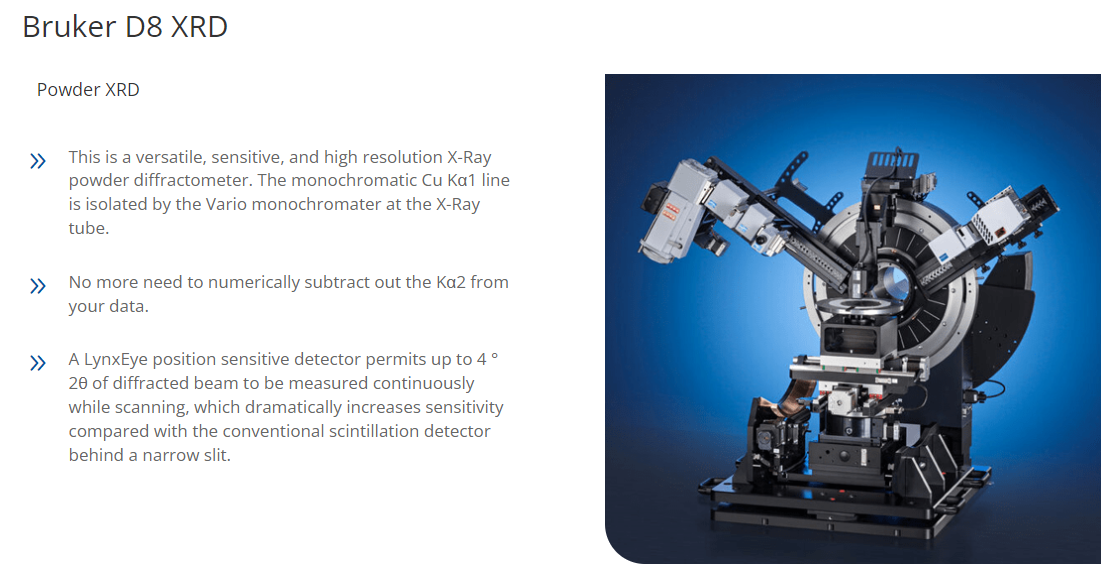 2θ scan
Scan angles: 10o- 50o
Scan step: 0.05o/step
Scan speed: 2s/step
Incident wavelength: Cu Kɑ1 source
Atomic force microscopy (AFM) using NeaSNOM Microscope on Samples 3, 4, 5, 6, 7, 8, 9, 12, 13, 14, 15, 16, 17, 18, 19, 20, 23, and 24
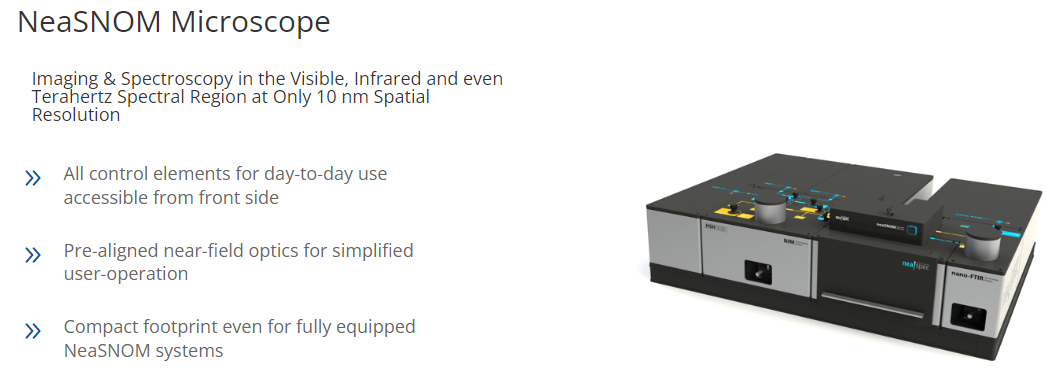 Scan size: 2 μm×2 μm
Pixels: 258 pixels ×258 pixels
The procedure using Gwyddion to remove background: first, remove polynomial background (setting the horizontal polynomial independent degree as 11; the vertical polynomial independent degree as 11 too). Then align rows using various methods.
The profile scans on Sample 14 (Fig. 8c and Fig. S8) were obtained from extracting profiles along arbitrary lines using Gwyddion.
Atomic force microscopy (AFM) using BRUKER DIMENSION ICON on Samples 20, 21, and 22.
Scan size: 2 μm×2 μm
Pixels: 512 pixels ×512 pixels
The procedure using Gwyddion to remove background: first, remove polynomial background (setting the horizontal polynomial independent degree as 11; the vertical polynomial independent degree as 11 too). Then align rows using various methods.
Reflection High-energy Electron Diffraction (RHEED) screenshots on Samples 4, 7, 9, 12, 13, 17, 18, 20, 21, 22, 23, and 24

Used a ksA 400 analytical Reflection High-energy Electron Diffraction System equipped with MBE to in-situ monitor the growth. 

All the RHEED screenshots were directly taken at the end of each growth.
Scanning electron microscopy (SEM) using Auriga 60 CrossBeam on Samples 9, 19, and 20

All the scanning used the Secondary Electron Secondary Ion (SESI) detector, a electron high tension (EHT) voltage of 3kV. 

Scanning from a vertical angle to the surface, the working distance was in the range of 7.3-7.9mm ; for the scanning from a side view, the working distance was 6.1mm.
Raman spectroscopy using Horiba LabRAM HR Evolution on Sample 15

Grating: 1800 groove/mm
Acquisition time: 2s
Accumulations: 10
Objective: 100×
Laser: 532nm
Power: for single spot spectra used 10mW; for map spectra used 5mW.
Scan size: for single spot scan was 1um-diameter spot; for mapping spectra was 20um×20um area.